Інформаційно-пошукові системи
План
Пошукові системи
Інформаційний пошук
Види і методи пошуку
Оцінки ефективності інформаційно-пошукових систем
Сучасні національні та міжнародні ІПС
2
Пошукова система
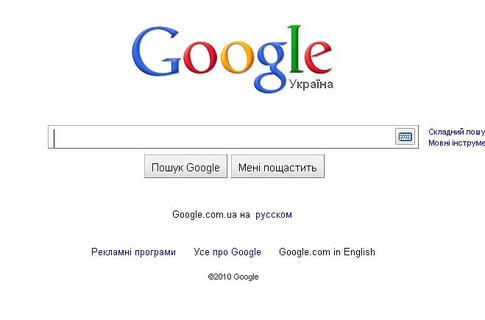 Пошукова система – 
програмно-апаратний комплекс з веб-інтерфейсом, що надає можливість пошуку даних в Інтернеті.

.
3
ІНФОРМАЦІ́ЙНО-ПОШУКО́ВІ СИСТЕ́МИ – автоматизовані системи, призначені для збирання, пошуку, оброблення, збереження та видавання інформації за допомогою технічних засобів.
Інформаційно –пошукові системи (ІПС) — це різновид автоматизованих інформаційних систем, в яких завершальна обробка даних не передбачається.
4
Інформаційно-пошукова система - автоматизована інформаційна система, що становить сукупність інформаційно-пошукової мови, програмних засобів і правил переведення семантичного змісту на цю мову, призначена для інформаційного пошуку та видачі інформації користувачам.
(Інформація та документація. Бібліотечно-інформаційна діяльність. Терміни та визначення понять : ДСТУ 7448:2013. — Київ : Мінекономрозвитку України, 2014. — III, 41 с. — (Національний стандарт України) )
5
Під пошуковою системою звичайно мають на увазі сайт, на якому розміщений інтерфейс системи.

Програмною частиною пошукової системи є пошукова машина – комплекс програм, що забезпечує функціональність пошукової системи й звичайно є комерційною таємницею компанії-розробника пошукової системи.
6
Найбільш популярні пошукові системи
Багатомовні:
Google 
Bing 
Yahoo! і приналежні до цієї компанії пошукові машини: 
Іnktomі
AltaVista
Alltheweb
Англомовні й міжнародні: 
Ask Jeeves
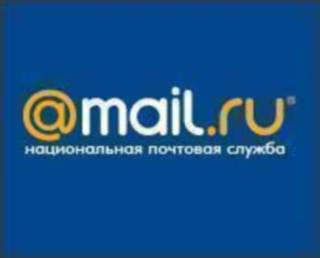 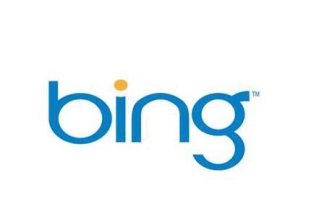 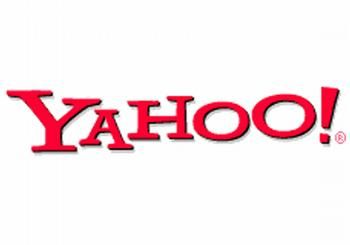 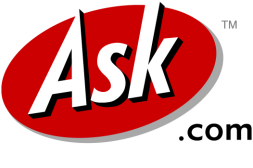 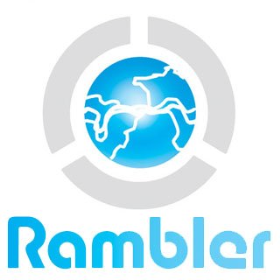 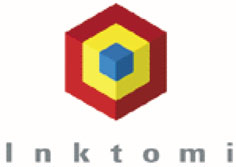 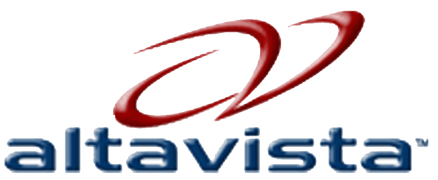 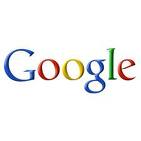 7
Статистика пошукових запитів
Google — 90,15 %;
Bing – 3,23 %;
Baidu — 2,2 %;
Yahoo! — 2,09 %;
Yandex — 0,80 %;
DuckDuckGo – 0,28%;
Naver — 0,17 %.
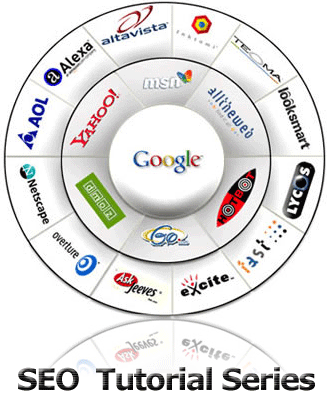 8
Інформаційний пошук
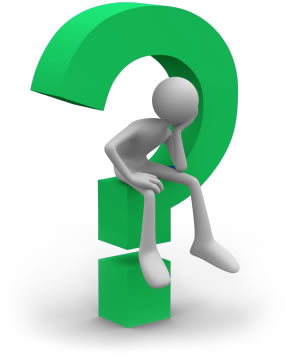 Інформаційний пошук – це процес віднаходження неструктурованих задокументованих даних та наука про цей процес.
9
Інформаційний пошук як наука
Інформаційний пошук (ІП) – значуща міждисциплінарна галузь науки, що лежить на перетині когнітивної психології, інформатики, інформаційного дизайну, лінгвістики, семіотики і бібліотечної справи.
Пошук інформації – процес виявлення в масиві даних записів, що задовольняють заздалегідь певній умові пошуку або запиту.
10
Інформаційний пошук як процес
Інформаційний пошук являє собою процес виявлення в деякій множині документів всіх тих, які присвячені зазначеній темі, задовольняють заздалегідь певній умові пошуку, відповідають інформаційній потребі або містять необхідні факти, відомості, дані.

Процес пошуку включає послідовність операцій, спрямованих на збір, обробку й надання необхідних відомостей зацікавленим особам.
11
Етапи пошуку
1
2
4
3
Визначення (уточнення) інформаційної потреби й формулювання інформаційного запиту
визначення сукупності можливих власників інформаційних масивів (джерел)
вибирання даних з виявлених інформаційних масивів
ознайомлення з отриманими відомостями або даними й оцінка результатів пошуку
12
Інформаційно-пошукові системи сьогодення поділяють на 

карткові (каталоги і картотеки бібліотек) та 

електронні (мережа інтернет). 

Завдяки інформаційно-пошуковим системам можна знайти необхідну інформацію як у звичайному документальному вигляді, так і в електронному форматі з можливістю читати, переглядати і завантажувати (скачувати).
13
Види пошуку
Повнотекстовий пошук
ПОШУК
Пошук за метаданими
Пошук зображень
14
Повнотекстовий пошук
Повнотекстовий пошук - пошук по всьому вмісту документа.
Приклад повнотекстового пошуку - будь-яка пошукова система, наприклад, www.yandex.ru, www.google.com. 

Як правило, повнотекстовий пошук для прискорення пошуку використовує попередньо побудовані індекси. 

Найбільш поширеною технологією для індексів повнотекстового пошуку є інвертовані індекси.
15
Пошук по метаданих
Пошук по метаданих - це пошук за певними атрибутами документа, які підтримує система: назва документа, дата створення, розмір, автор та ін. 

Приклад пошуку за реквізитами - діалог пошуку у файловій системі (наприклад, MS Windows)
16
Пошук зображень
Пошук зображень - пошук за змістом зображення. Пошукова система розпізнає зміст фотографії (завантажена користувачем або доданий URL зображення).
В результаті пошуку користувач отримує схожі зображення.
17
Види пошуку
4
1
3
2
Адресний пошук
Семантичний пошук
Документальний пошук
Фактографічний пошук
18
Адресний пошук
Процес пошуку документів здійснюється за чисто формальними ознаками, зазначеними у запиті.

Для здійснення адресного пошуку потрібні наступні умови:
Наявність у документа точної адреси.
Забезпечення суворого порядку розташування документів у пристрої, що запам’ятовує, або у сховищі системи.
Адресами документів можуть бути адреси веб- серверів або веб-сторінок,  елементи бібліографічного запису та адреси зберігання документів у сховищі.
19
Семантичний пошук
Процес пошуку документів здійснюється за їхнім змістом.

Умови семантичного пошуку:
Переклад змісту документів і запитів із природної мови на інформаційно-пошукову мову й складання пошукових образів документа й запиту.
Складання пошукового опису, у якому вказується додаткова умова пошуку.

Принципова різниця між адресним і семантичним пошуками полягає в тому, що при адресному пошуку документ розглядається як об'єкт з позиції  форми, а при семантичному пошуку – з позиції  змісту.
20
Документальний пошук
Процес пошуку здійснюється в сховищі інформаційно-пошукової системи первинних документів або в базі даних вторинних документів, що відповідають запиту користувача.

Два види документального пошуку:
Бібліотечний, спрямований на знаходження первинних документів.
Бібліографічний, спрямований на знаходження відомостей про документи, які представлені у вигляді бібліографічних записів.
21
Фактографічний пошук
Це процес пошуку фактів, що відповідають інформаційному запиту.

До фактографічних даних належать відомості, взяті з документів як первинних, так і вторинних, і одержані безпосередньо з джерел їхнього існування.

Розрізняють два види фактографічного пошуку:
Документально-фактографічний, сутність якого полягає в пошуку в документах фрагментів тексту, що містять факти.
Фактологічний (опис фактів), що припускає створення нових фактографічних описів у процесі пошуку шляхом логічної переробки знайденої фактографічної інформації.
22
Запит
Запит – це формалізований спосіб вираження інформаційних потреб користувачем системи.
Для вираження інформаційної потреби використовується мова пошукових запитів, синтаксис якої варіюється від системи до системи. Крім спеціальної мови запитів сучасні пошукові системи дозволяють уводити запит  природною мовою.
23
Об'єкт запиту
Об'єкт запиту – це інформаційна сутність того, що зберігається в базі автоматизованої системи пошуку.
Незважаючи на те, що найпоширенішим об'єктом запиту є текстовий документ, не існує ніяких принципових обмежень. Зокрема, можливий пошук зображень, музики й інших мультимедіа файлів.
24
Оцінки ефективностіінформаційно-пошукових систем
Точність пошуку (precision)
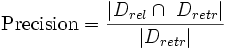 Повнота (recall)
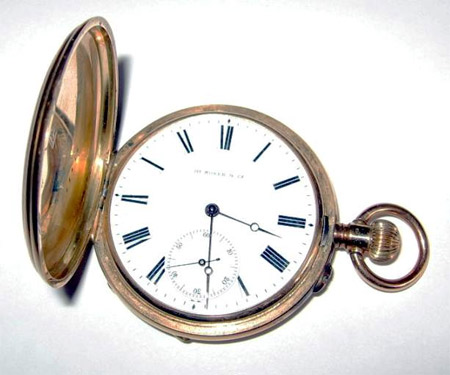 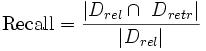 Випадання ( fall-out)
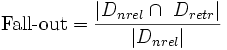 25
Історія розвитку ІПС
Archie
   Програма Archie є своєрідним засновником сучасних пошукових систем.
   Вона знаходила назви файлів, структурувала їх і створювала власну базу даних. 
   Після чого проводила по ній пошук відповідно до заданих критеріїв.
26
Gopher 
   Перша пошукова система.
   Вона була вузько направленою і призначеною для пошуку виключно текстових файлів.
27
1993 рік – з’явилася перша програма,   що індексує сторінки Інтернету.

1994 рік – з’явилася система Yahoo, що є на даний момент старожилом Інтернету.

1995 рік – з’явилася онлайн-програма Excite, яка вже могла вести статистику використання слів в тексті, а також відповідність їх введеному запиту.
28
1996 рік – створення пошукової системи Google, яка досить швидко стала популярною.

Сьогодні – це найпопулярніша пошукова система в світі
   (займає 77 % світового сегменту).
29
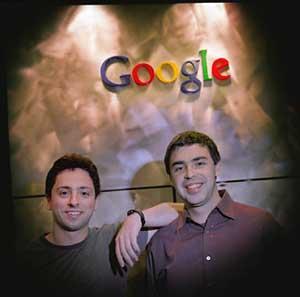 Засновники Google – Брін і Пейдж
30
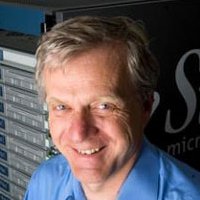 Перше фінансування Google здійснив у серпні 1998 р. співзасновник
    Sun Microsystems
    Енді Бехтольшайм
31
Пошукова система GOOGLE
http://www.google.com

    Ця пошукова машина, заснована на принципово новому алгоритмі пошуку, відрізняється гранично аскетичним інтерфейсом і високим рівнем релевантності.
32
Пошукові системи
Українськї 

індекс-99
Йохохо
Куди піти
Мета
Шерлок Холмс
Alpha Counter
ANET
Packet ISP search engine
SESNA
33
Міжнародні
Google
Yahoo
Alta Vista
Alltheweb.com
Excite
HotBot
Lycos
InfoSeek
The Internet Industry Portal
34
35